Dotační podpora připojení v pevném místě
Celostátní konference HSOÚ
25. března 2025 Svitavy
Data o pokrytí
identifikace nedostatečně pokrytých oblastí na základě dat o pokrytí
provozovatelé infrastruktury sami každoročně vykazují ČTÚ
ne vždy odpovídá realitě (způsobí špatné vyhodnocení a nezařazení oblasti k dotaci)
veřejnost může vykázané pokrytí zjistit a zkontrolovat na vizualizačním portále ČTÚ – www.vportal.ctu.gov.cz/fix/
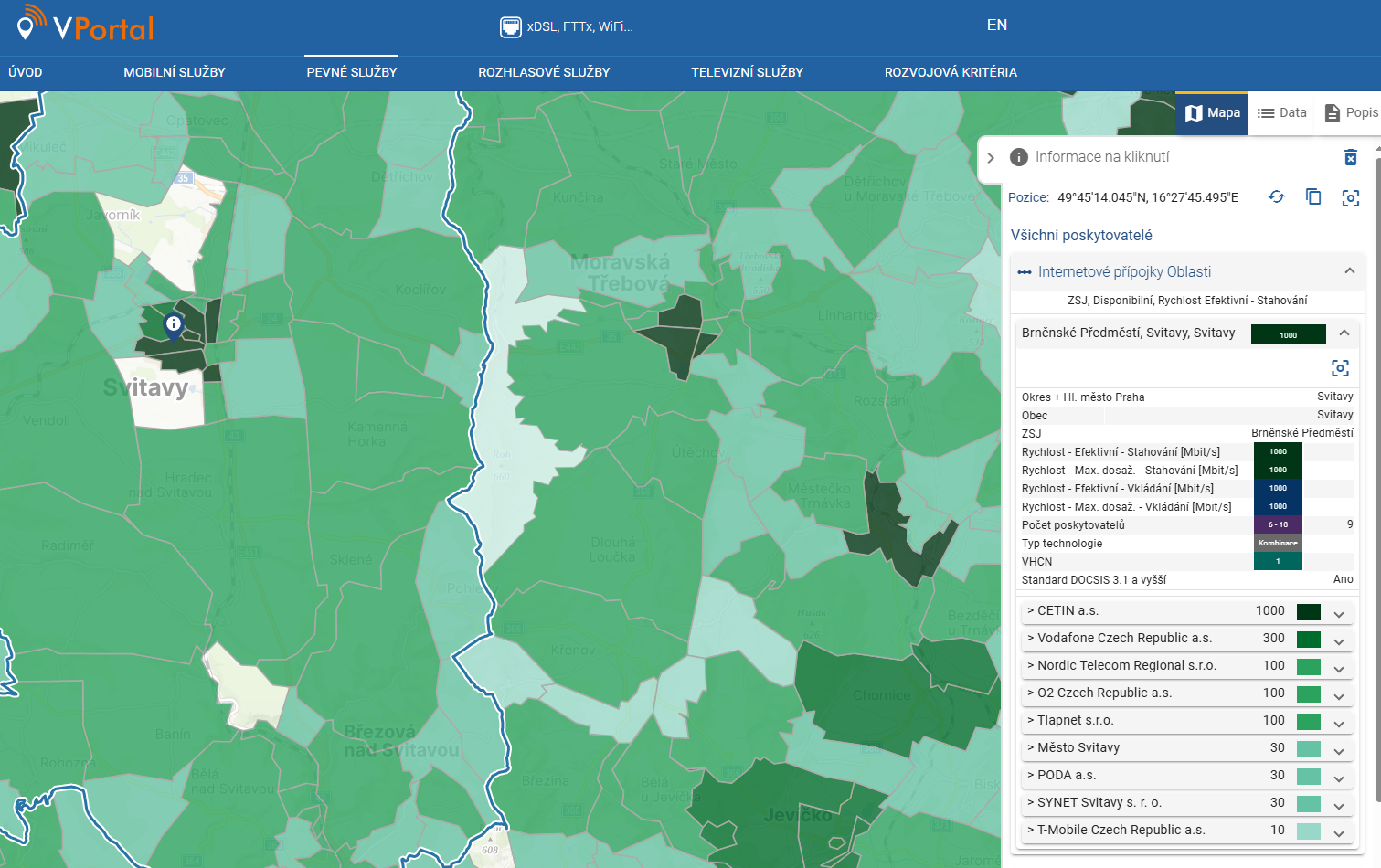 Dotační podpora
podpora je poskytována do ZSJ, které jsou menšími částmi obcí
více jak polovina ZSJ nacházejících se v HSOÚ je nedostatečně pokrytá – proto byly nabídnuty k podpoře
12 % z nabídnutých se stalo předmětem dotačního projektu
*Celková dotace projektu, ve kterém jsou obsaženy ZSJ v HSOÚ
Dotační výzvy
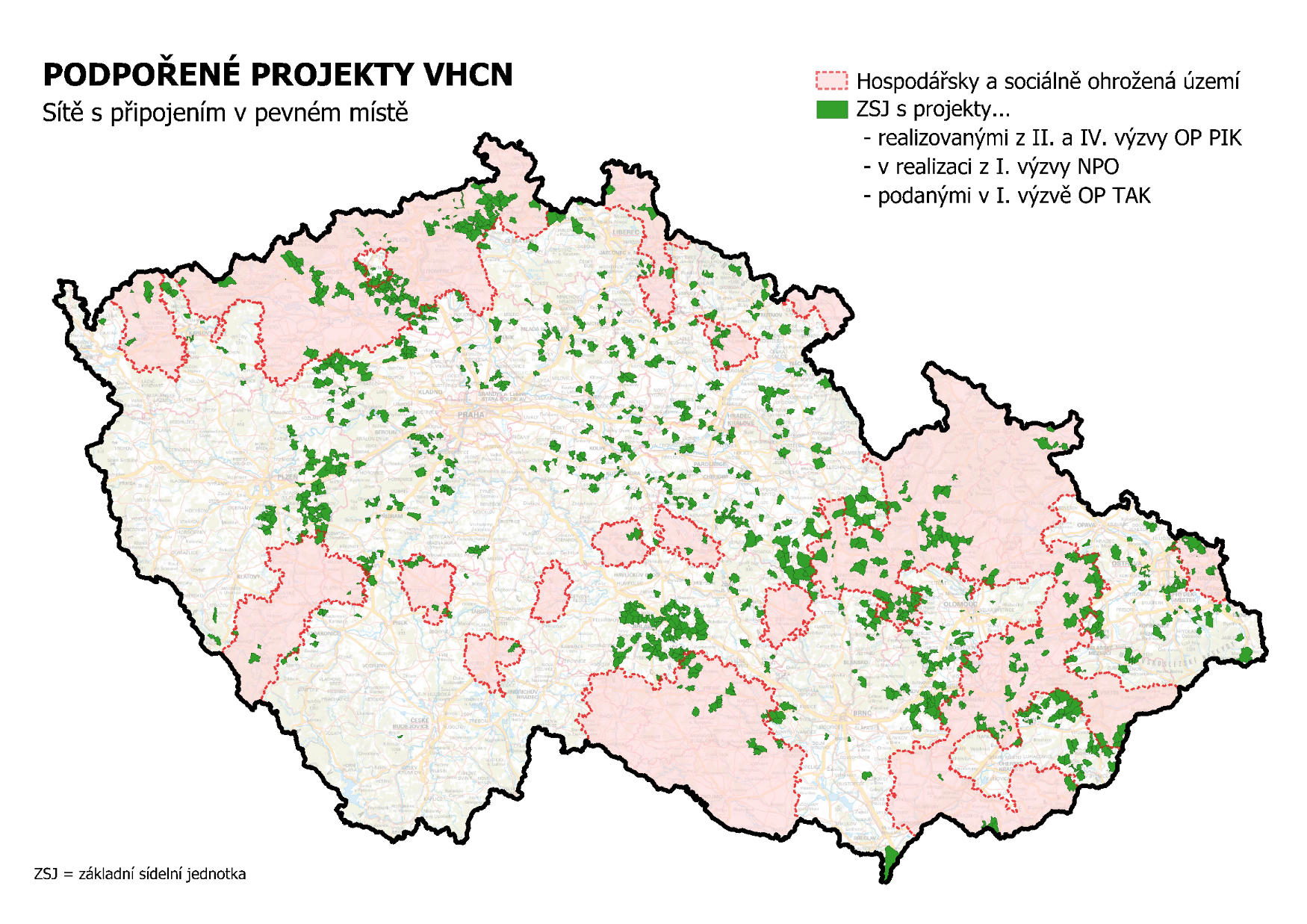 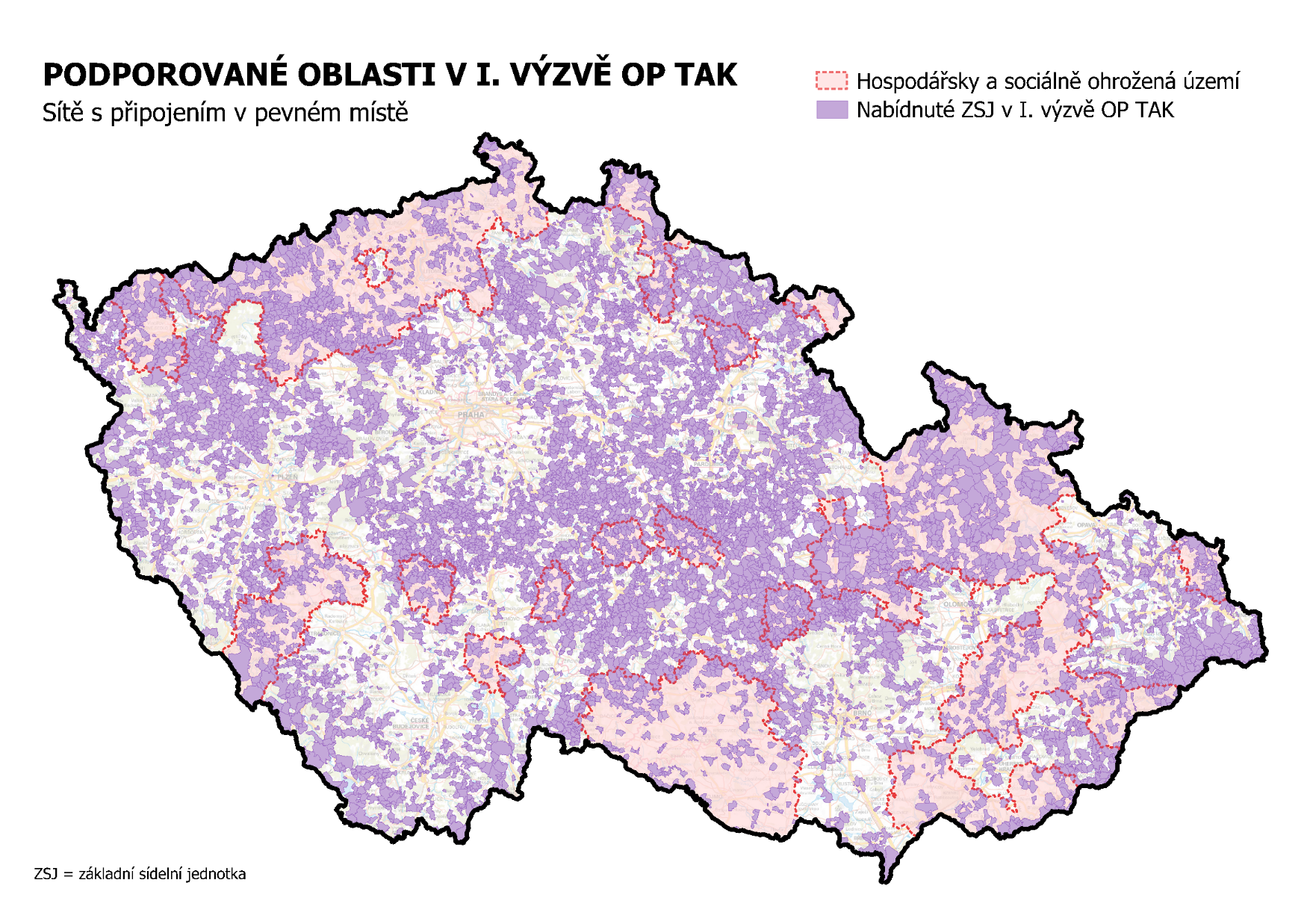 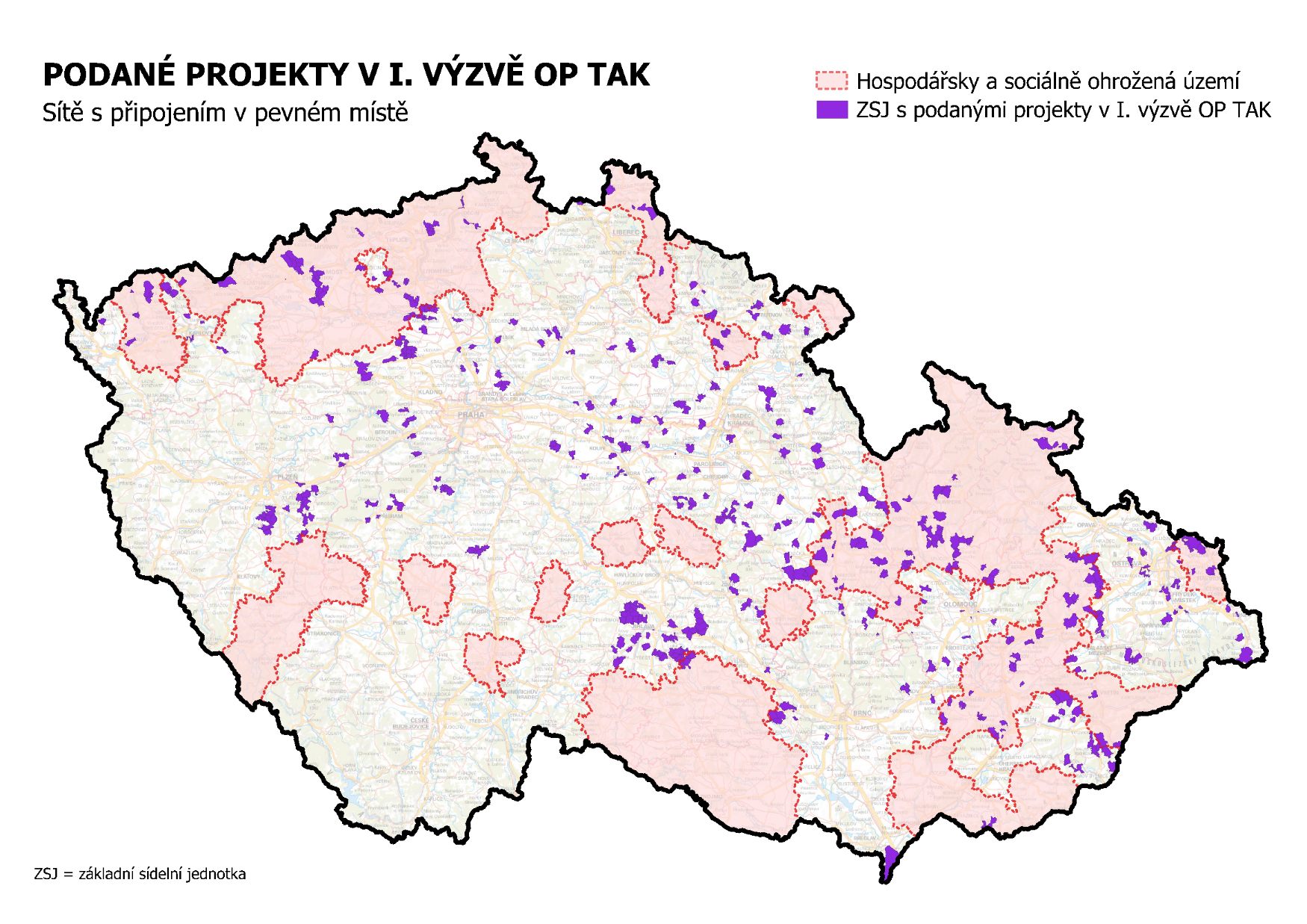 Dotační podpora
pro OP TAK vyjednána výjimka na nižší cílovou rychlost (150 Mbit/s) pro vybrané ZSJ za účelem zmírnění požadavků a tím pádem zvýšení zájmu o pokrytí u méně zajímavých ZSJ

přesto stále zůstávají tzv. neatraktivní ZSJ, tedy takové, které byly nabídnuty již ve 4 výzvách, ale nebyly vybrány k pokrytí v žádném projektu
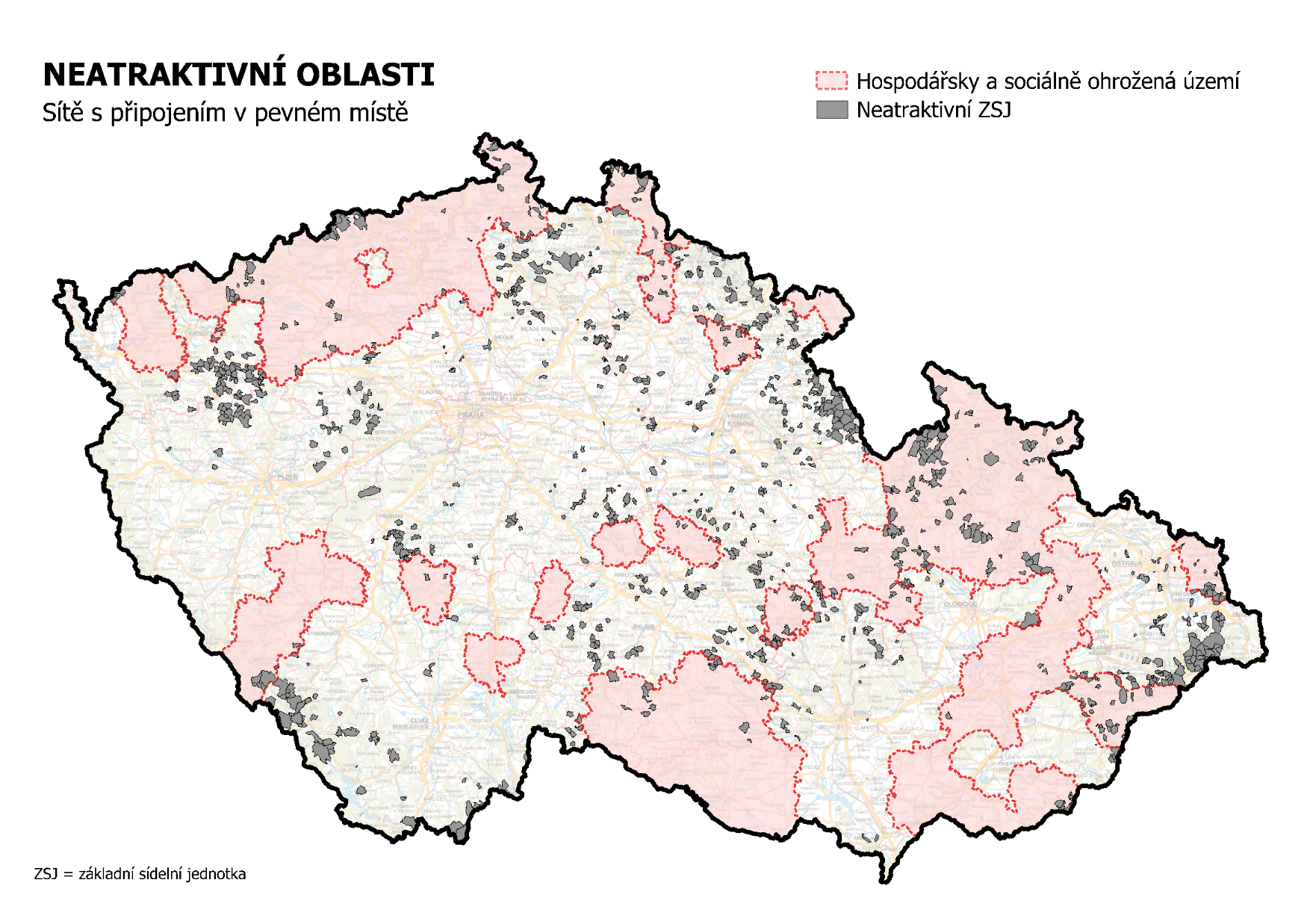 Děkuji za pozornost